Methodology
Method
Field data, starting model & source
Forward model → predicted wavefield
Form residual wavefield at receivers
Back propagate residuals → residual wavefield
Cross-correlate → unscaled model update 
Step length calculation → scaled model update
Update model and iterate
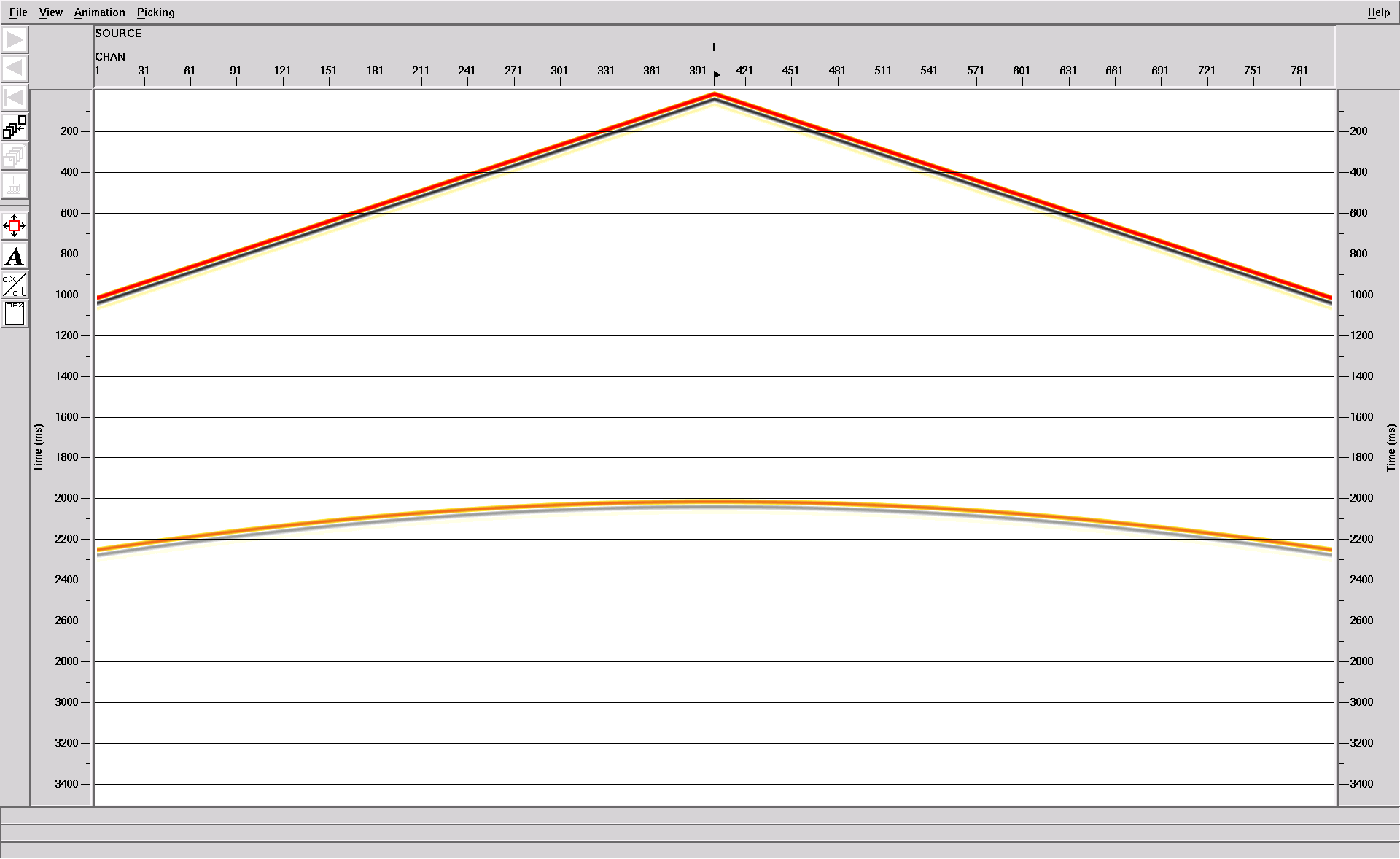 known
1. Field data
true model
unknown
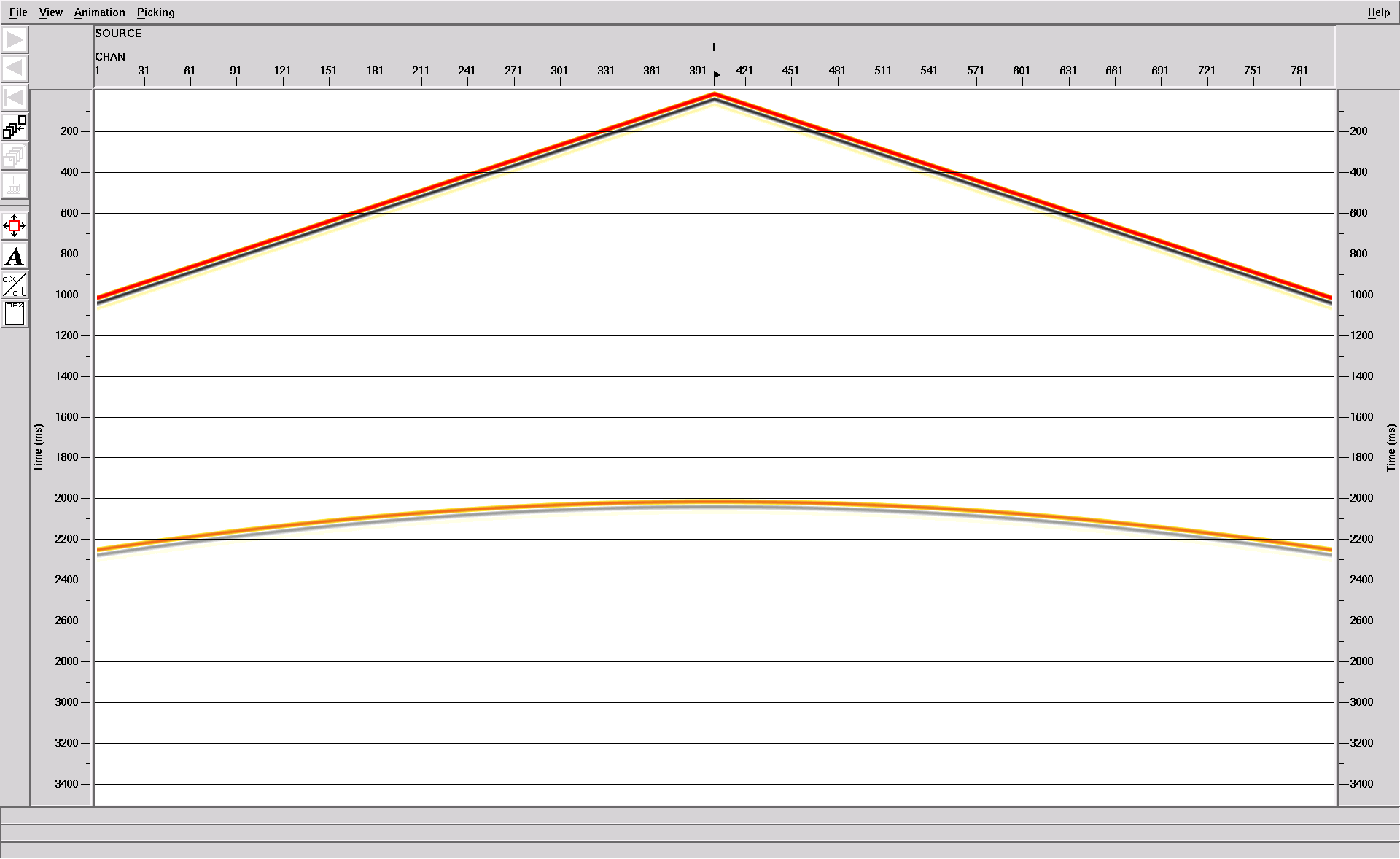 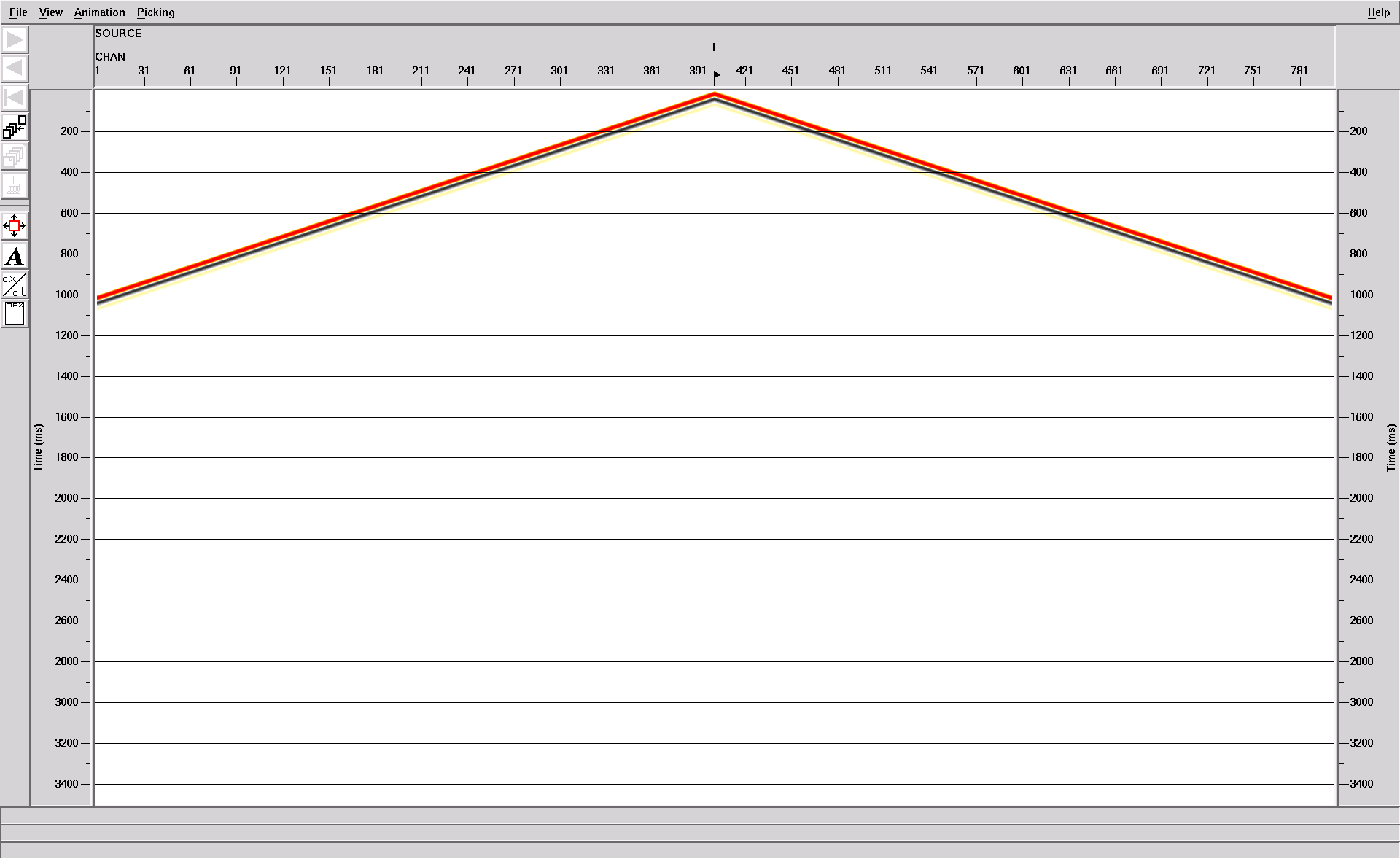 known
2. Predicted wavefield
starting model
known
field data
predicted  data
residuals
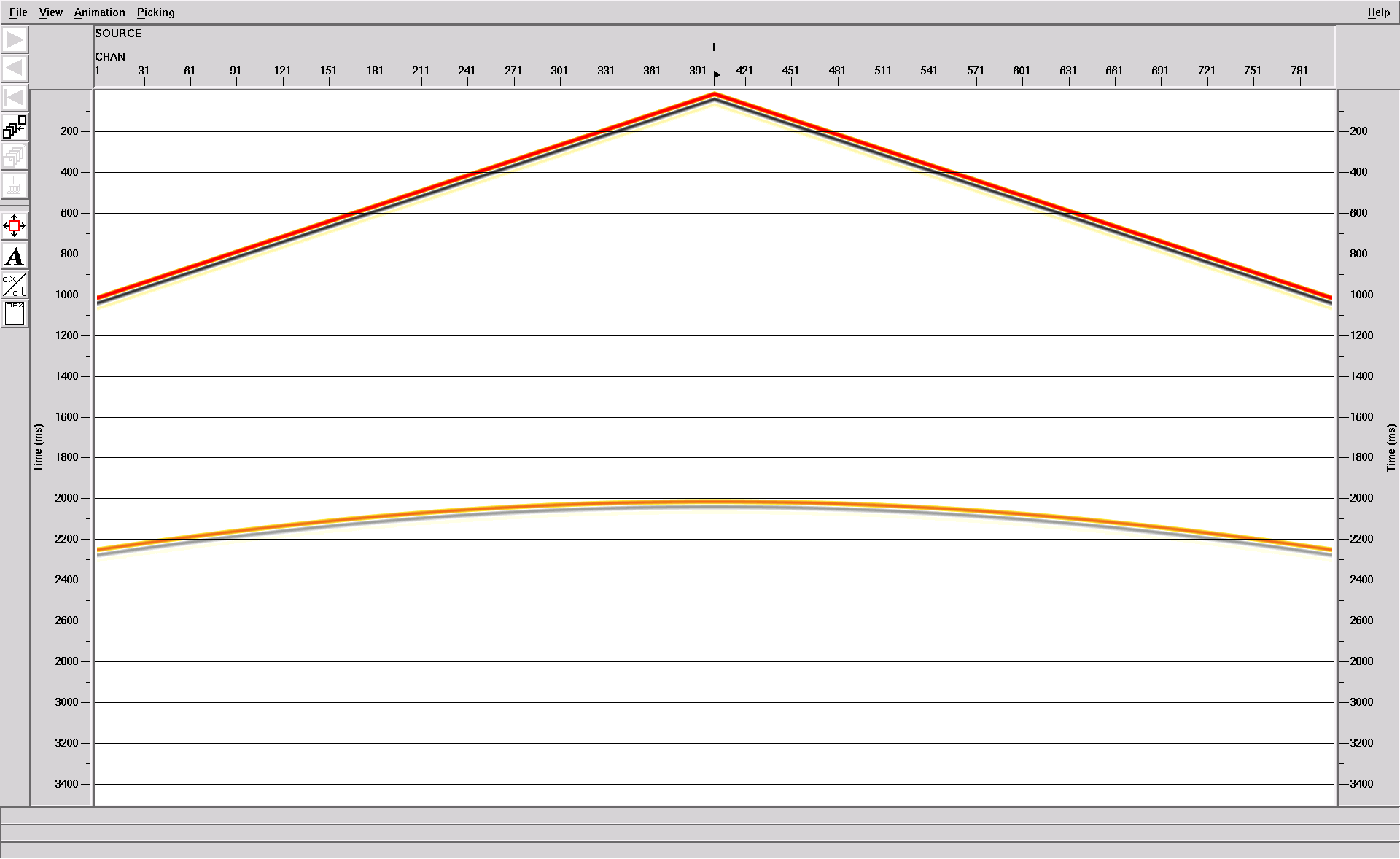 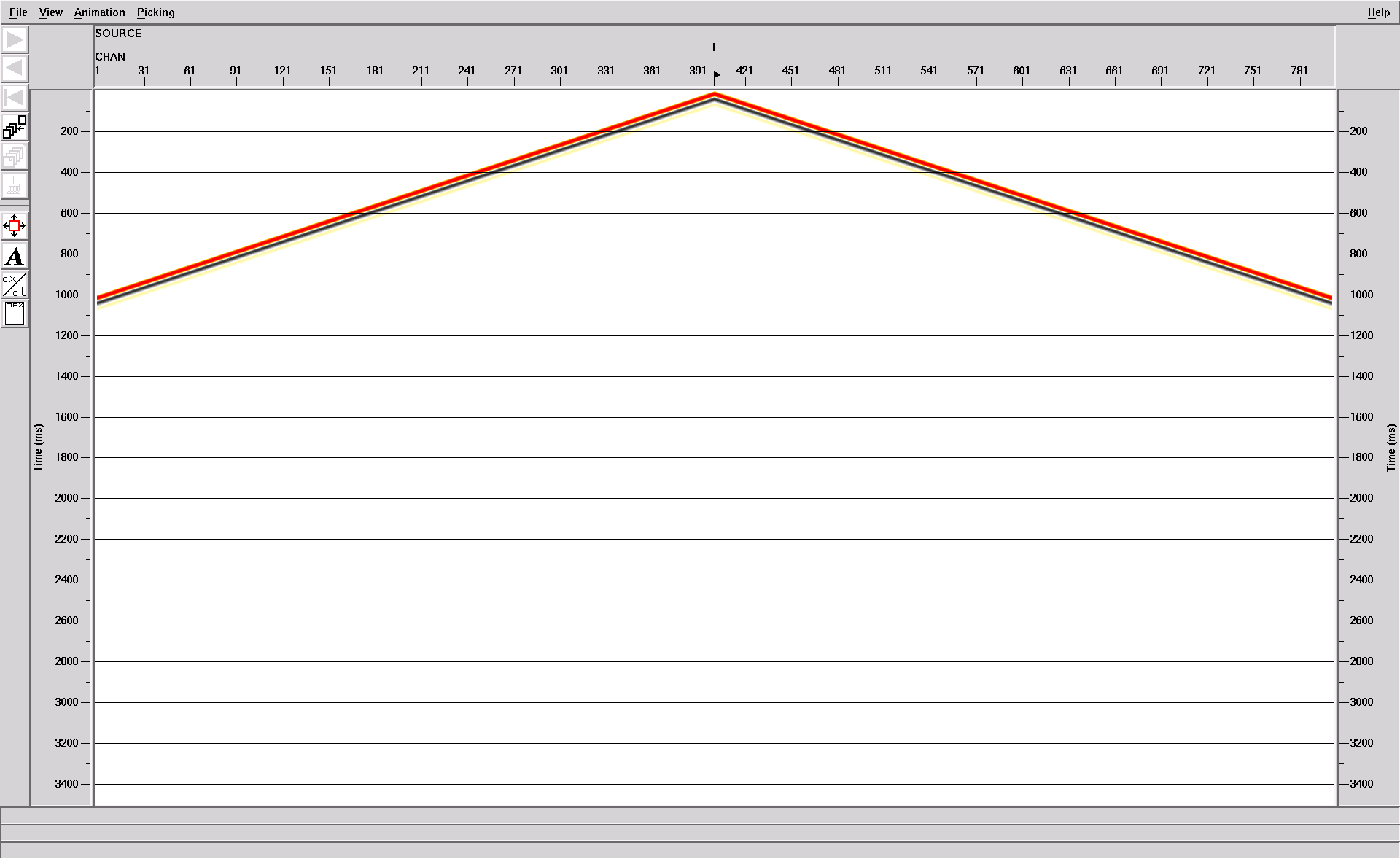 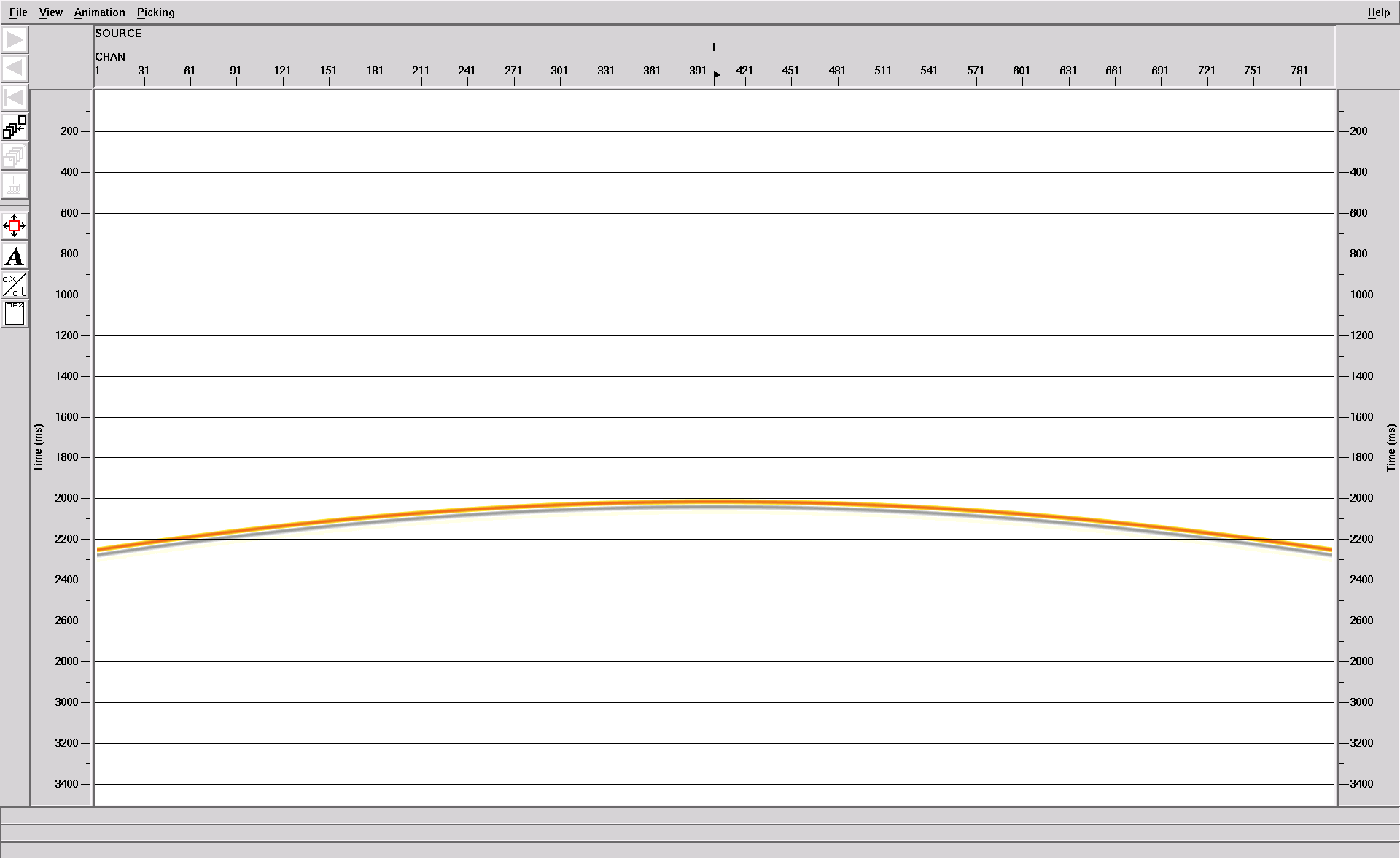 3. Residual wavefield at receivers
−
=
change model to minimise residuals
time
4. Back propagation
starting model
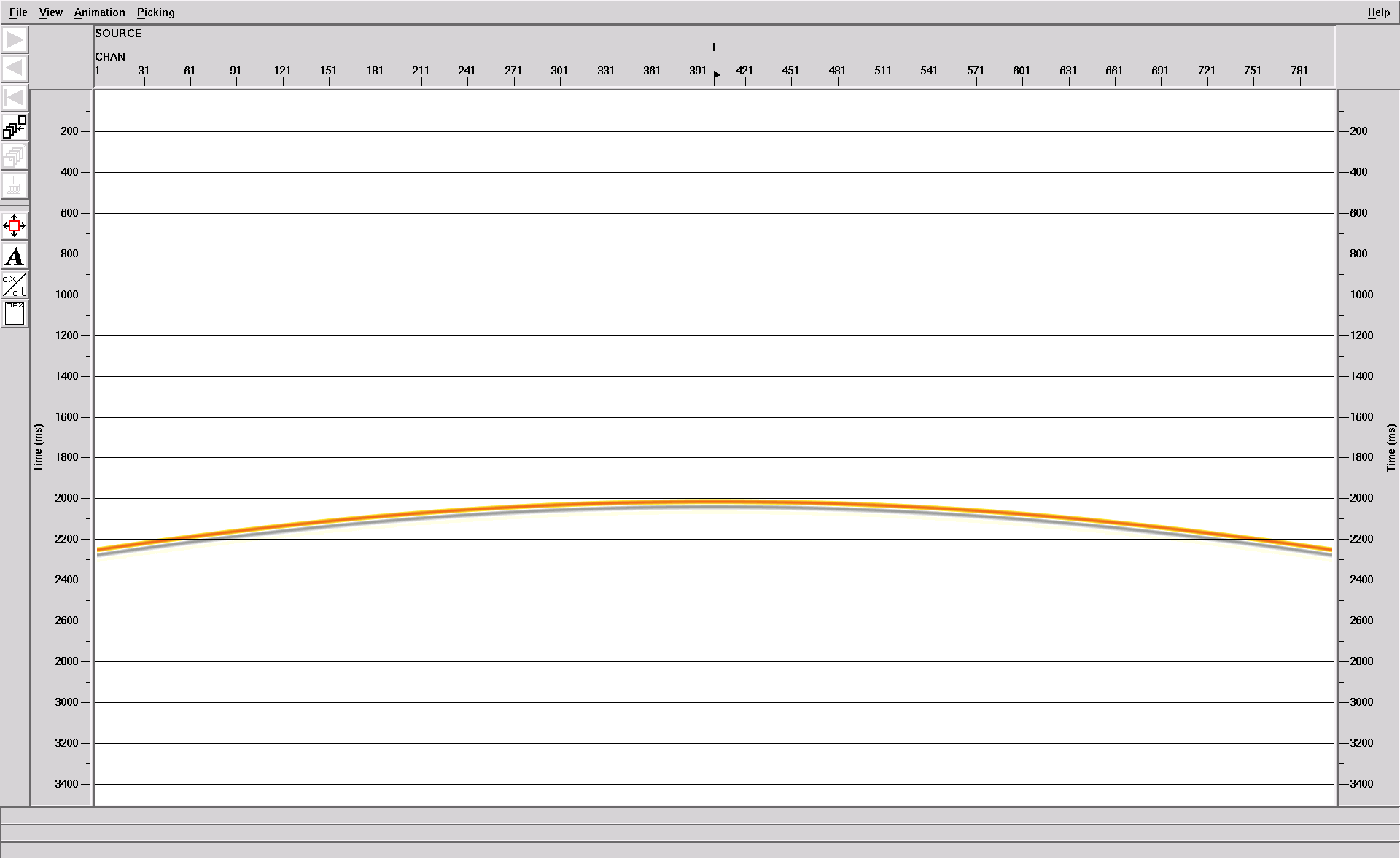 amplitude increasing
time
4. Back propagation
Back propagation
starting model
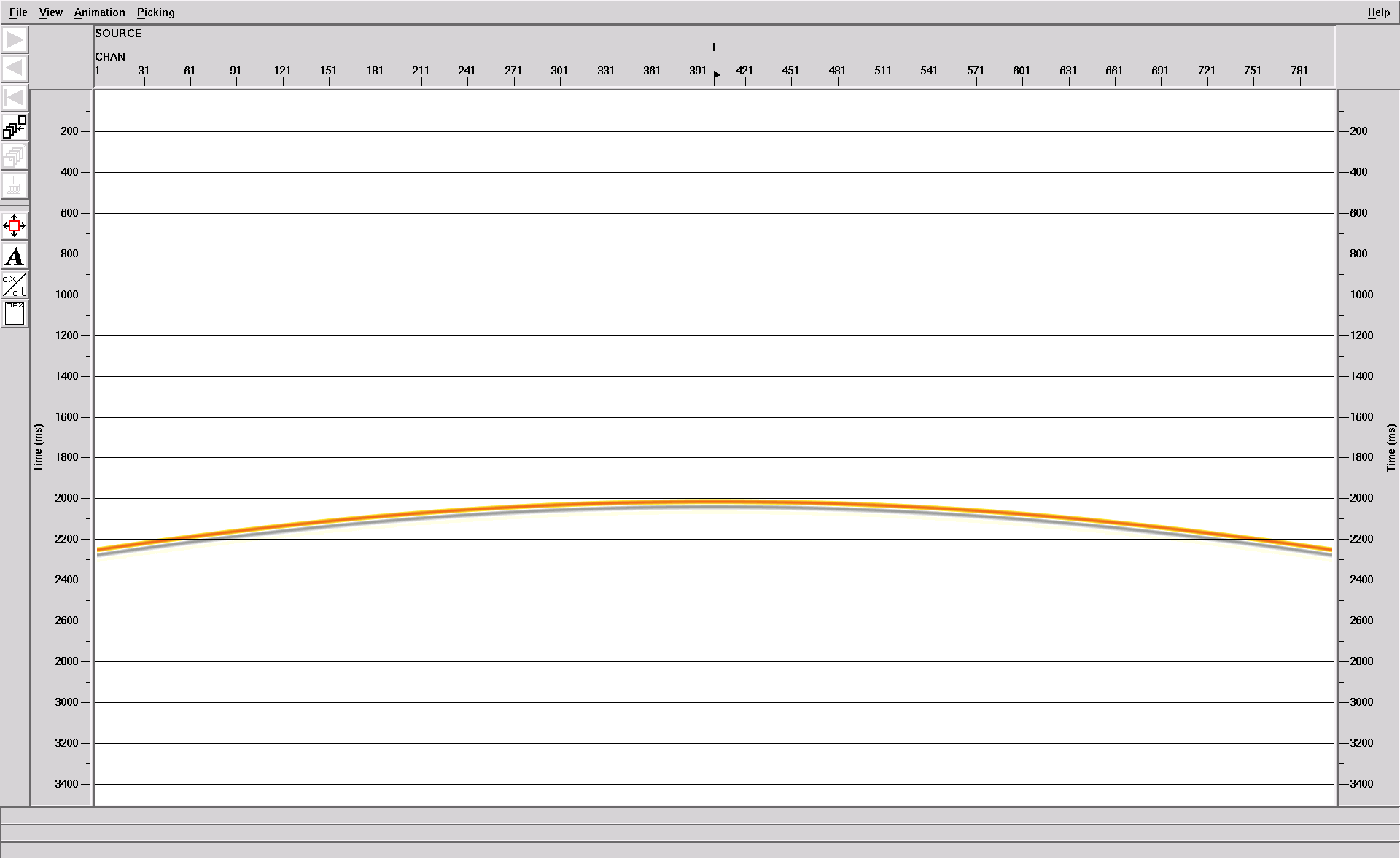 stop at zero time
time
4. Back propagation
starting model
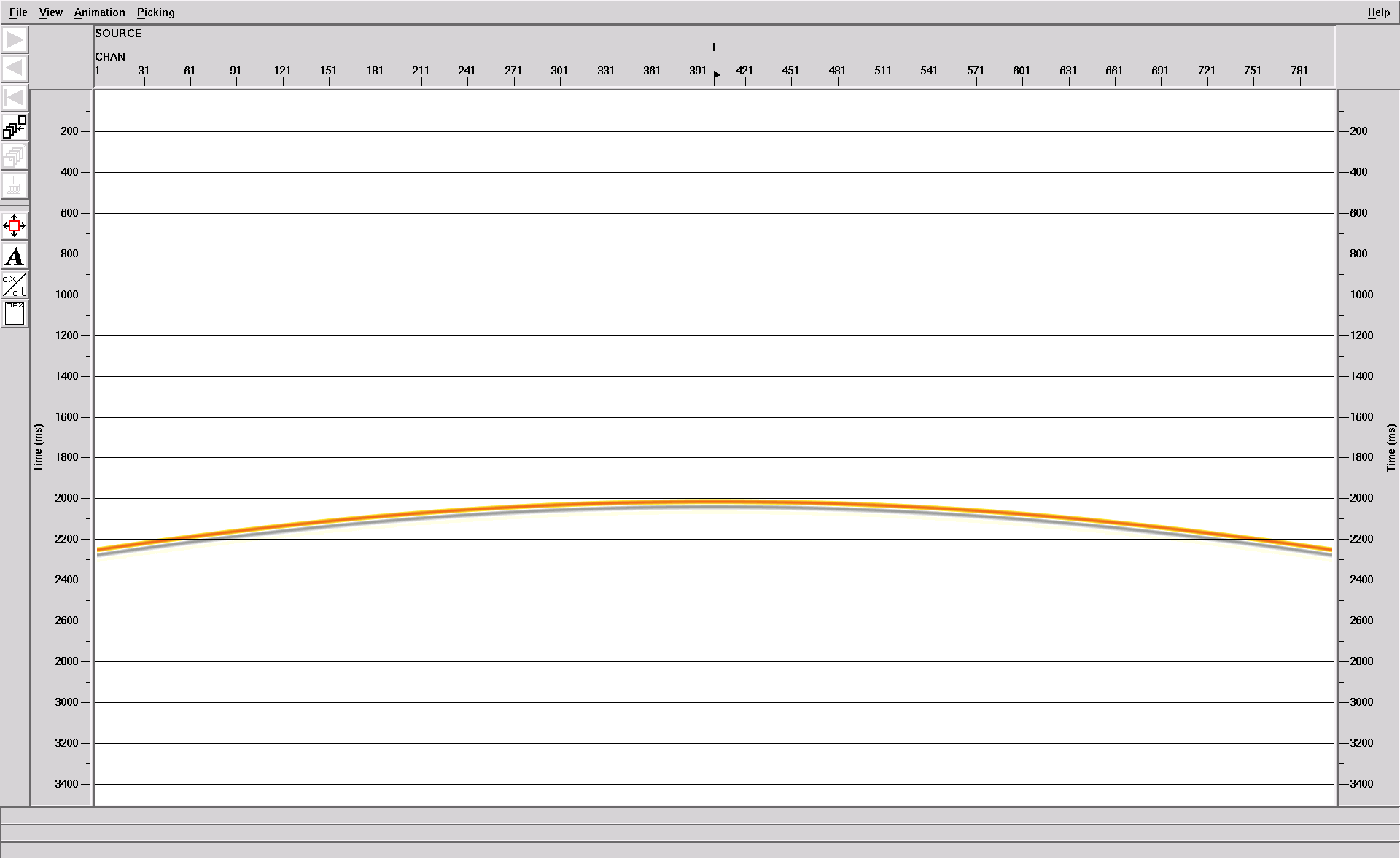 diffractions from truncations
incomplete illumination
5. Cross correlation
Back propagation
starting model
starting model
starting model
Cross-correlate:
forward & reverse wavefields 
at each point in space
take zero lag
time step #0
5. Cross correlation
Back propagation
Back propagation
starting model
starting model
starting model
Cross-correlate:
forward & reverse wavefields 
at each point in space
take zero lag
time step #1
5. Cross correlation
Back propagation
Back propagation
starting model
starting model
starting model
Cross-correlate:
forward & reverse wavefields 
at each point in space
take zero lag
time step #2
5. Cross correlation
Back propagation
Back propagation
starting model
starting model
starting model
Cross-correlate:
forward & reverse wavefields 
at each point in space
take zero lag
time step #3
5. Cross correlation
Back propagation
Back propagation
starting model
starting model
starting model
Cross-correlate:
forward & reverse wavefields 
at each point in space
take zero lag
time step #4
5. Cross correlation
Back propagation
Back propagation
starting model
starting model
starting model
Cross-correlate:
forward & reverse wavefields 
at each point in space
take zero lag
time step #5
5. Cross correlation
starting model
starting model
Cross-correlate:
forward & reverse wavefields 
at each point in space
take zero lag
time step #6
5. Cross correlation
starting model
starting model
Cross-correlate:
forward & reverse wavefields 
at each point in space
take zero lag
time step #7
5. Cross correlation
starting model
starting model
Cross-correlate:
forward & reverse wavefields 
at each point in space
take zero lag
time step #8
5. Cross correlation
starting model
starting model
Cross-correlate:
forward & reverse wavefields 
at each point in space
take zero lag
time step #9
5. Cross correlation
starting model
starting model
Cross-correlate:
forward & reverse wavefields 
at each point in space
take zero lag
time step #10
5. Cross correlation
starting model
starting model
Cross-correlate:
forward & reverse wavefields 
at each point in space
take zero lag
time step #11
5. Cross correlation
starting model
starting model
Cross-correlate:
forward & reverse wavefields 
at each point in space
take zero lag
time step #12
5. Cross correlation
starting model
starting model
stack all sources
precondition
adjust
 	–  p velocity
 	–  s velocity
 	–  p slowness
 	–  p attenuation
	–  . . . .
time step #6
this is the only contribution
stacking sources suppress diffractions
5. Cross correlation
unscaled model update
starting model
imperfect image
edge effects
illumination
linearised
unscaled
migration update of the reflective velocity model
start model
start model + small perturbation
residual
best estimate of new model
step length
6. Step length calculation
scaled update
new model
starting model
7. Update and iterate
+
=
iterate + optionally change input data and/or parameterisation
Method
Field data, starting model & source
Forward model → predicted wavefield
Form residual wavefield at receivers
Back propagate residuals → residual wavefield
Cross-correlate → unscaled model update 
Step length calculation → scaled model update
Update model and iterate
forward scattered: refracted velocity tomography
back scattered:  reflected impedance contrasts
Two types of Imaging
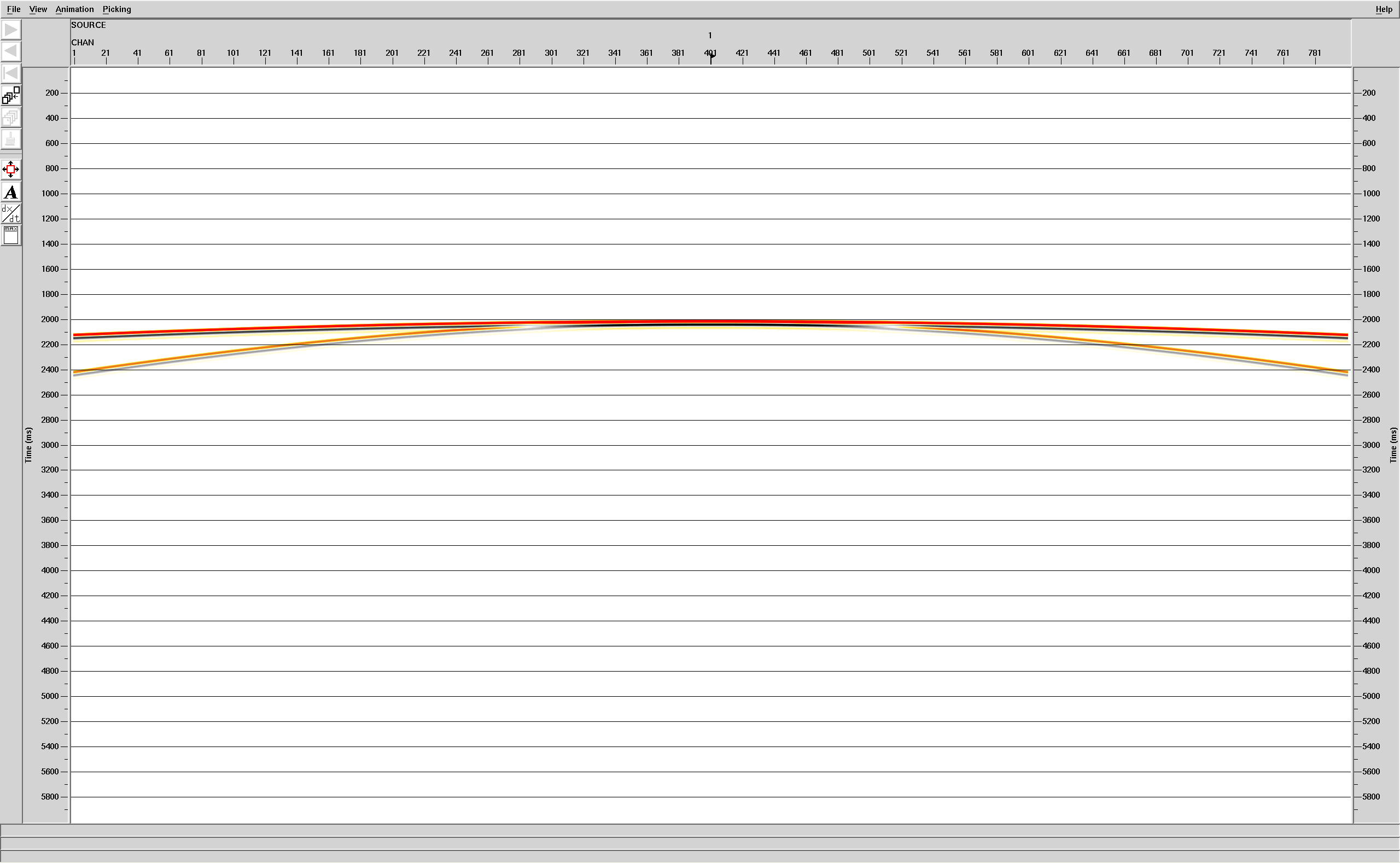 known
1. Field data – transmission
true model
unknown
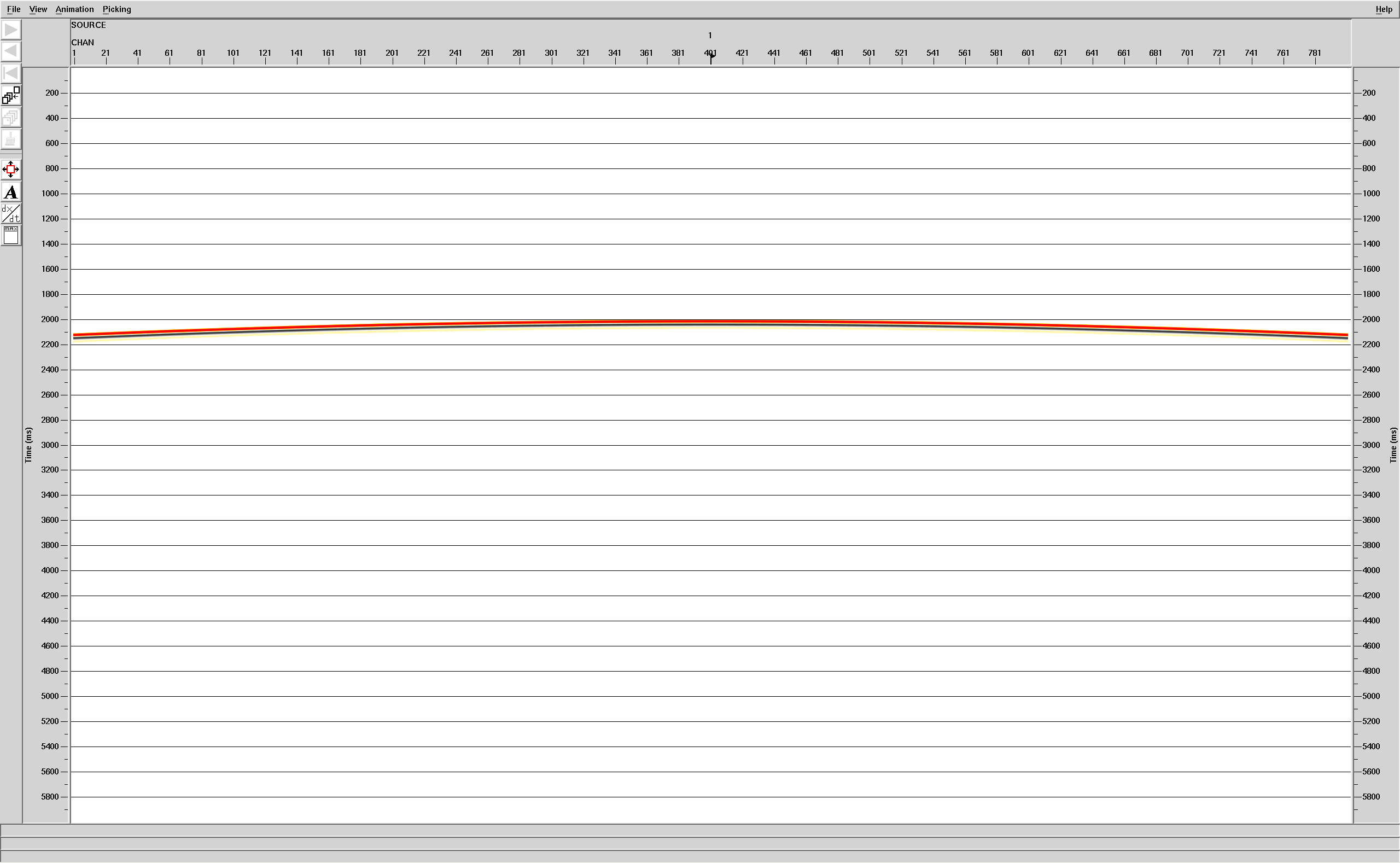 known
2. Predicted wavefield
starting model
known
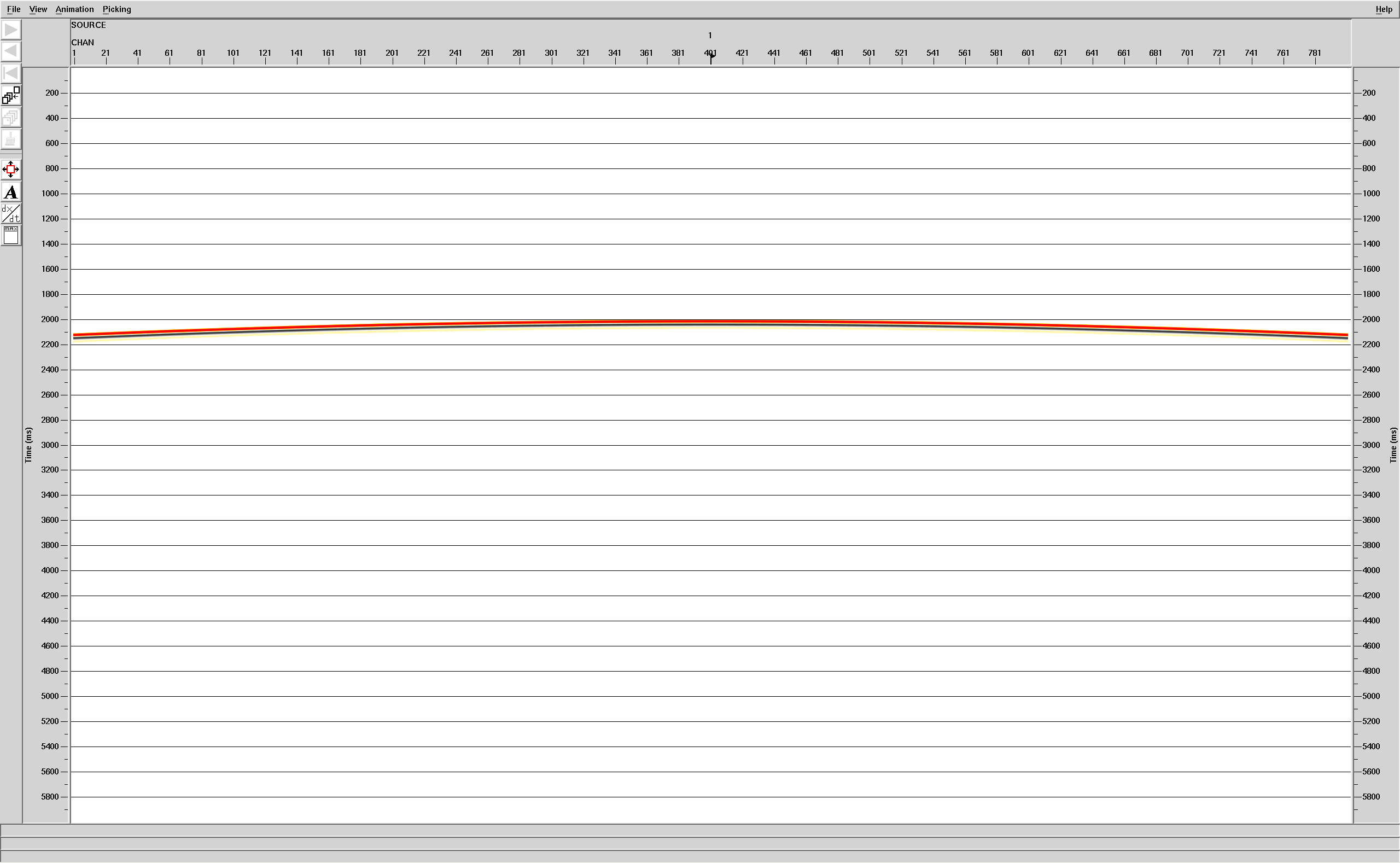 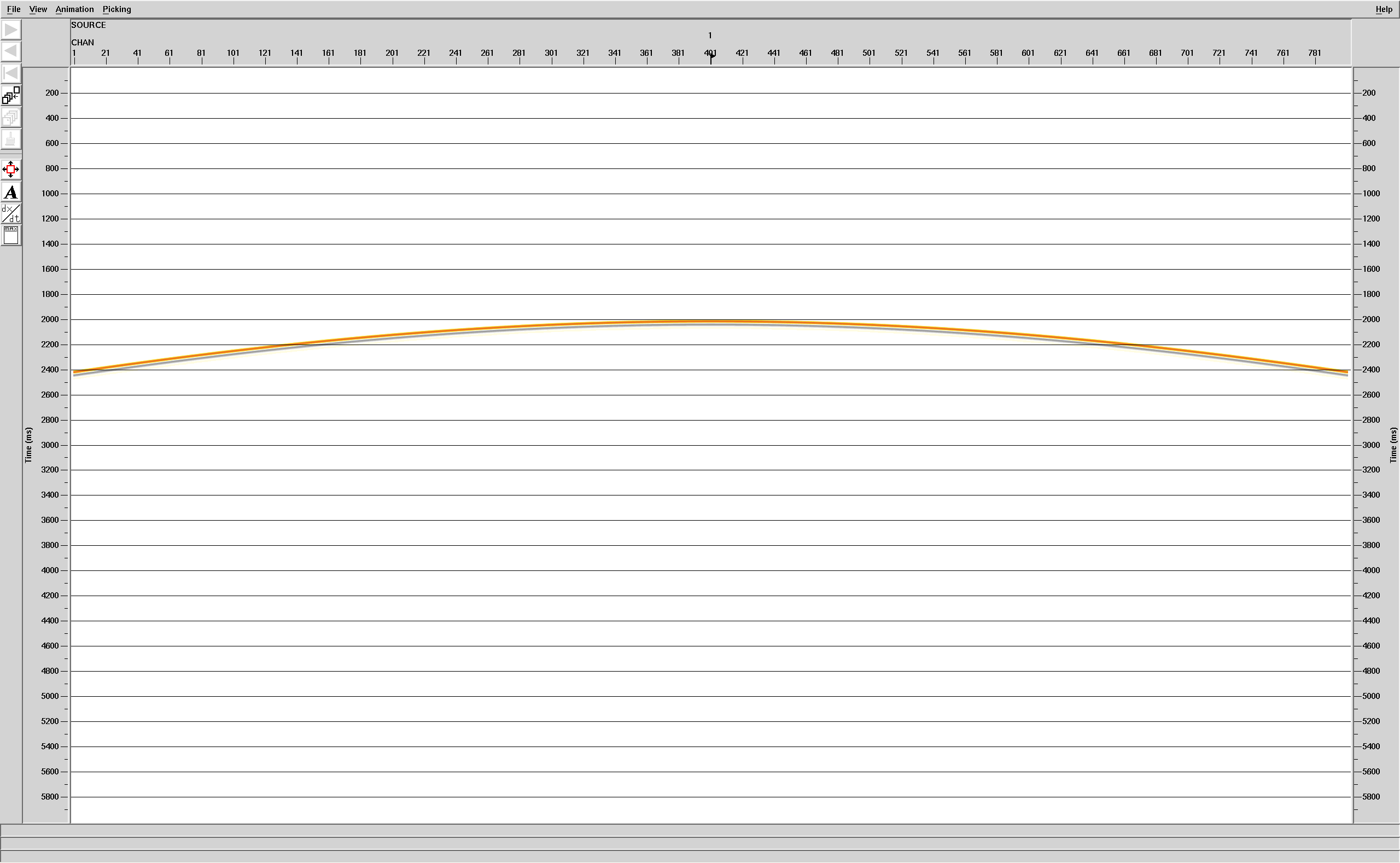 −
=
3. Residual wavefield at receivers
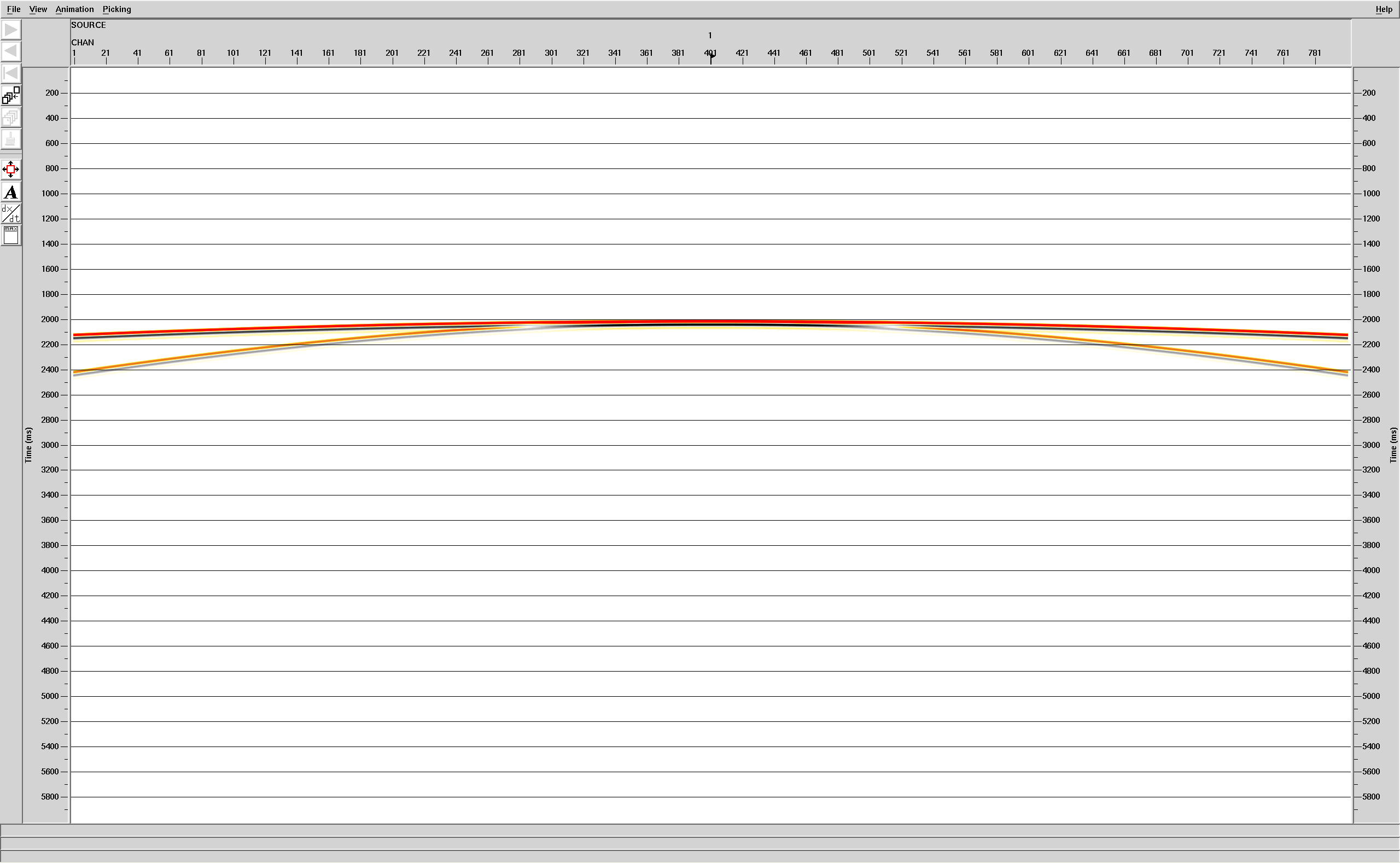 change model to minimise residuals
time
4. Back propagation
Back propagation
starting model
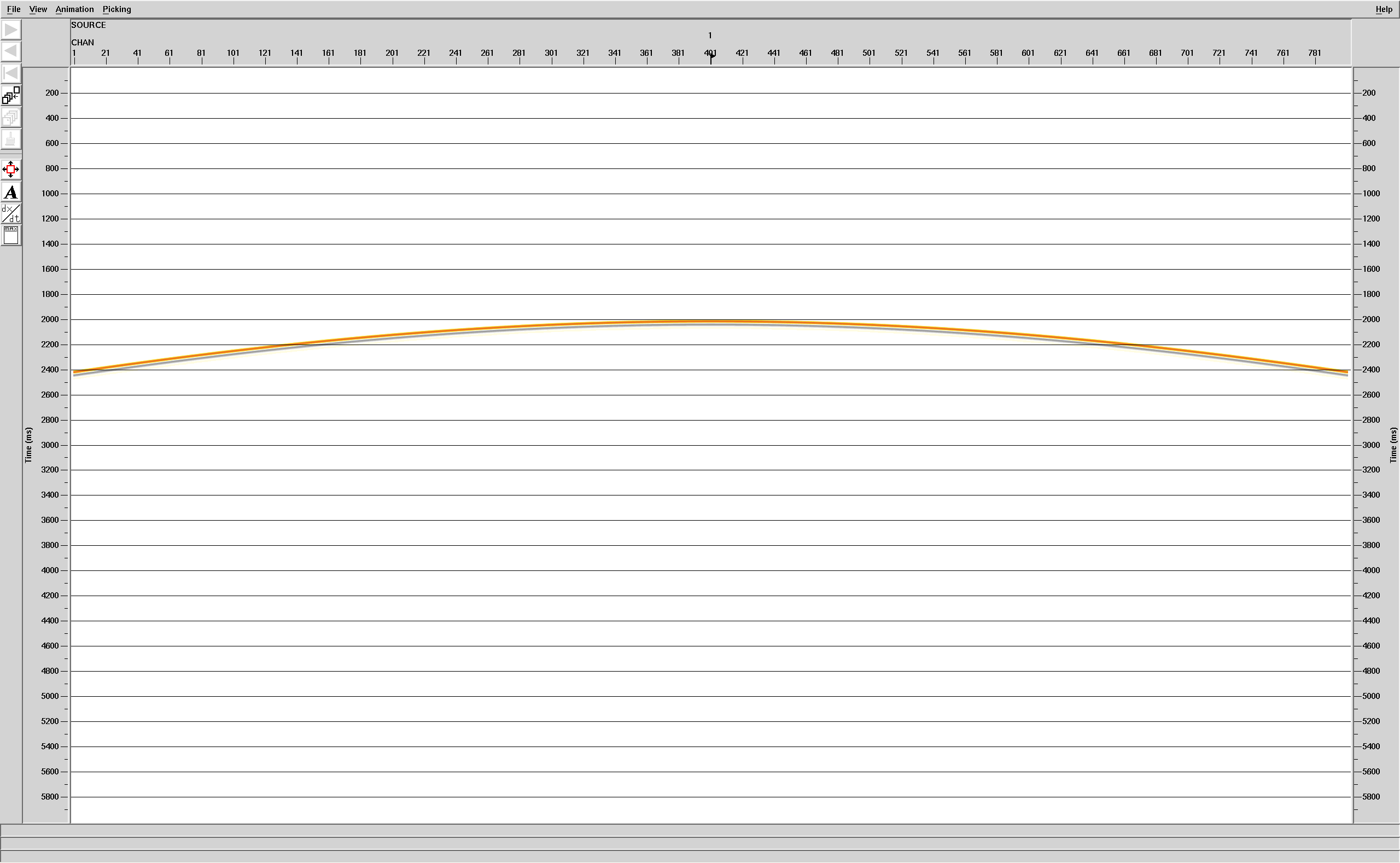 amplitude increasing
time
4. Back propagation
starting model
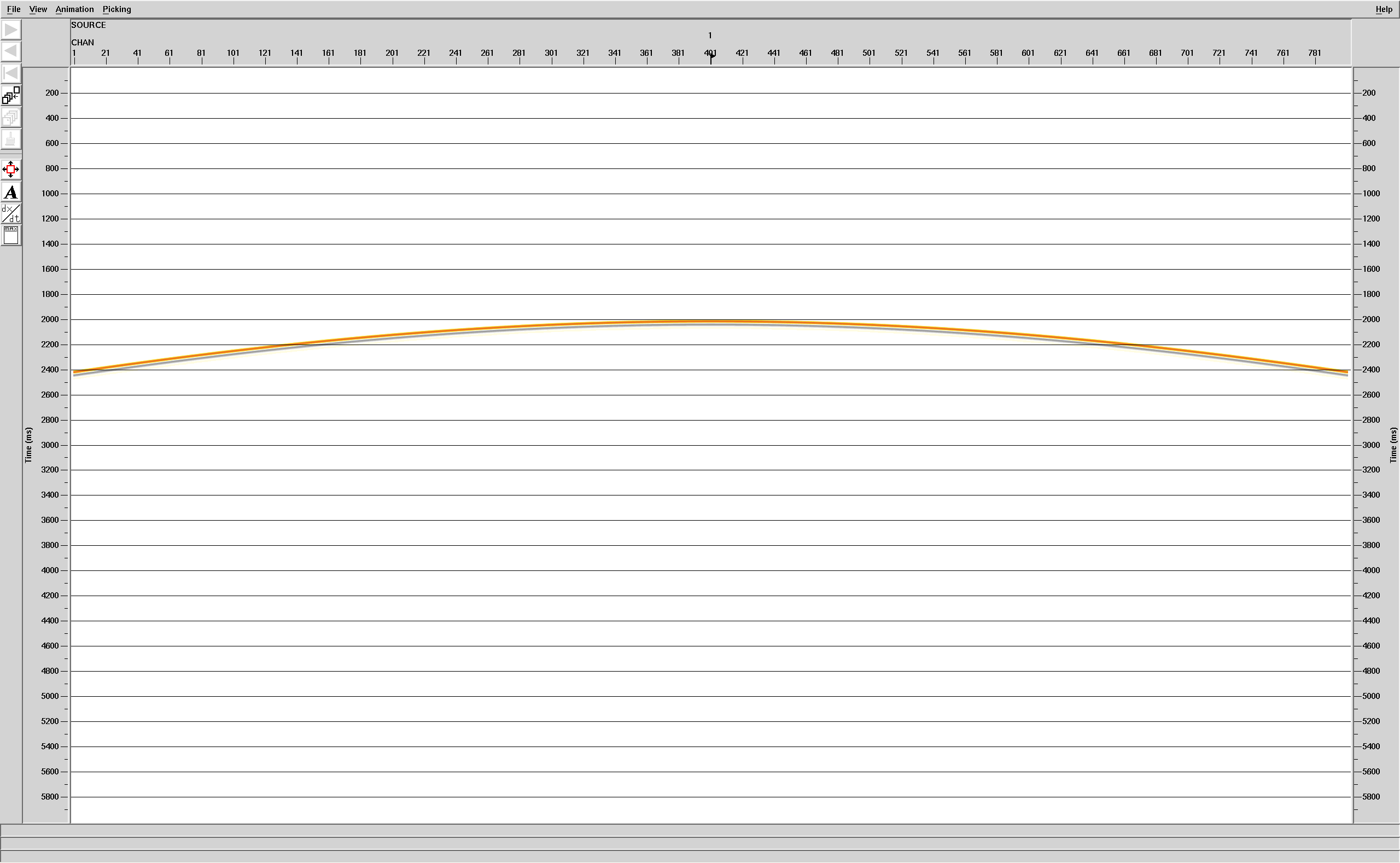 amplitude decreasing
5. Cross correlation
Back propagation
starting model
starting model
starting model
Cross-correlate:
forward & reverse wavefields 
at each point in space
take zero lag
time step #0
5. Cross correlation
Back propagation
Back propagation
starting model
starting model
starting model
Cross-correlate:
forward & reverse wavefields 
at each point in space
take zero lag
time step #1
5. Cross correlation
Back propagation
Back propagation
starting model
starting model
starting model
Cross-correlate:
forward & reverse wavefields 
at each point in space
take zero lag
time step #2
5. Cross correlation
Back propagation
Back propagation
starting model
starting model
starting model
Cross-correlate:
forward & reverse wavefields 
at each point in space
take zero lag
time step #3
5. Cross correlation
Back propagation
Back propagation
starting model
starting model
starting model
Cross-correlate:
forward & reverse wavefields 
at each point in space
take zero lag
time step #4
5. Cross correlation
Back propagation
Back propagation
starting model
starting model
starting model
Cross-correlate:
forward & reverse wavefields 
at each point in space
take zero lag
time step #5
5. Cross correlation
starting model
starting model
Cross-correlate:
forward & reverse wavefields 
at each point in space
take zero lag
time step #6
5. Cross correlation
starting model
starting model
Cross-correlate:
forward & reverse wavefields 
at each point in space
take zero lag
time step #7
5. Cross correlation
starting model
starting model
Cross-correlate:
forward & reverse wavefields 
at each point in space
take zero lag
time step #8
5. Cross correlation
starting model
starting model
Cross-correlate:
forward & reverse wavefields 
at each point in space
take zero lag
time step #9
5. Cross correlation
starting model
starting model
Cross-correlate:
forward & reverse wavefields 
at each point in space
take zero lag
time step #10
5. Cross correlation
starting model
starting model
Cross-correlate:
forward & reverse wavefields 
at each point in space
take zero lag
time step #11
5. Cross correlation
starting model
starting model
Cross-correlate:
forward & reverse wavefields 
at each point in space
take zero lag
time step #12
5. Cross correlation
starting model
starting model
Cross-correlate:
forward & reverse wavefields 
at each point in space
take zero lag
forward-scattered energy correlates at all time steps
Stack all sources
starting model
starting model
Cross-correlate:
forward & reverse wavefields 
at each point in space
take zero lag
forward-scattered energy correlates at all time steps
tomographic update of the macro velocity model
Iterate
final model
starting model
back-scattered energy → migrated
forward-scattered energy → tomography
migration happens in one iteration
tomography requires many iterations
migration of fine structure – into velocity not impedance
tomographic update of the macro velocity model